PARTING WAYS
Rights Reversion
Assignment Provisions
Termination
[Speaker Notes: Even in the happiest of author-publisher relationships, there may come a time when interests in a book diverge. It doesn’t have to be an unhappy split—often, it happens because a book has simply completed its commercial life and the publisher is no longer interested in making new copies available. In this section, we’ll cover rights reversion provisions, clauses that allow authors to get their copyrights back from a publisher if the book falls out of print or another triggering condition is met; assignment provisions that control whether your book can be transferred from your original publisher to another publisher; and termination provisions that spell out the conditions when your contract can be terminated.]
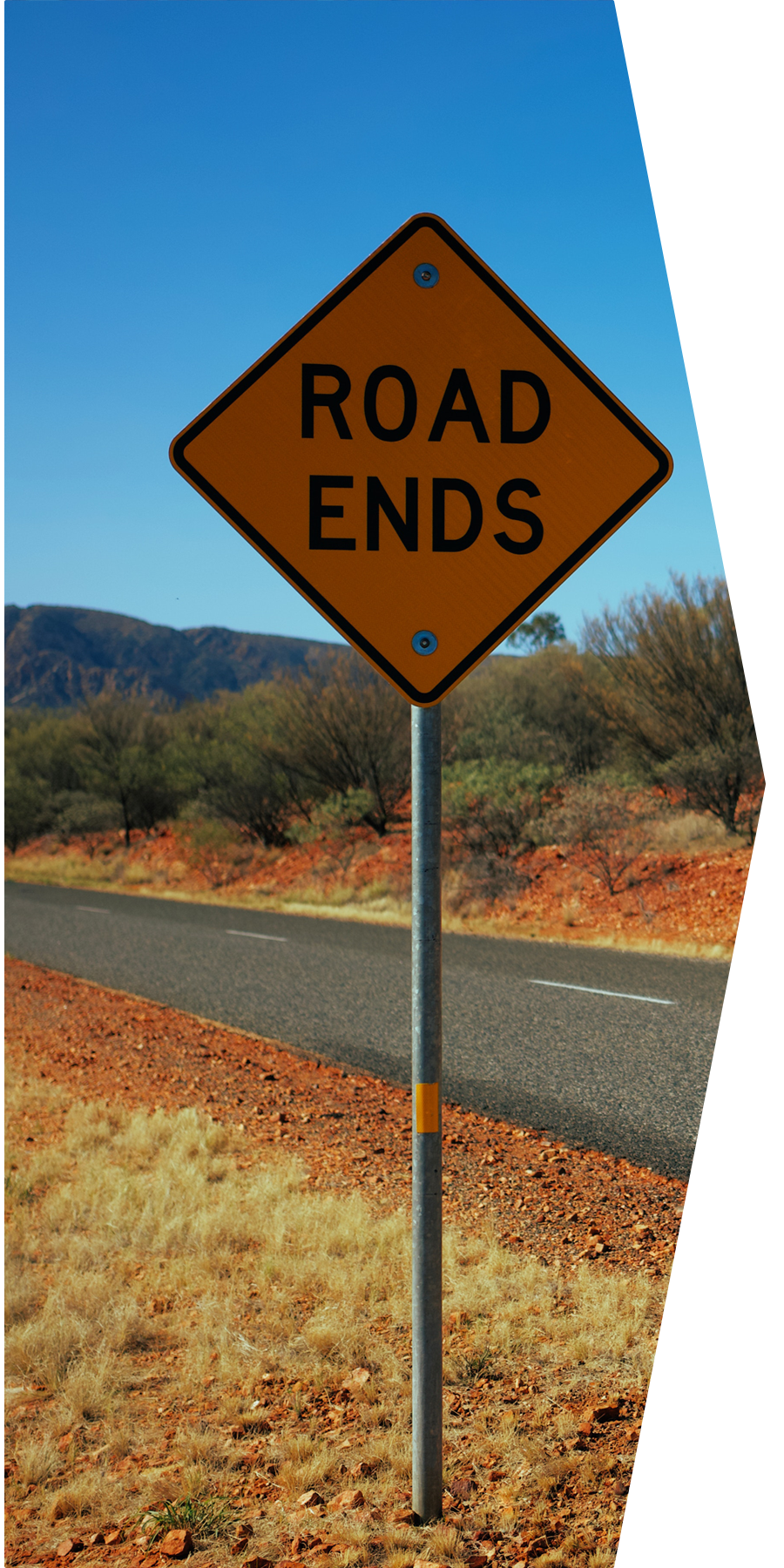 Termination
Describe when and how an agreement can be ended if one party has not met its obligations.
Author-Friendly Options
Avoid termination language that allows for termination “at will,” “for convenience,” or “at the publisher’s discretion,” instead limit to certain specified conditions.
Include a notice provision with a specified cure period. 
Specify post-termination obligations, e.g., payment of royalties owed and returning rights to author.
[Speaker Notes: Termination provisions describe when and how an agreement can be ended if one party has not met its obligations under the contract. Typically, termination provisions are triggered by a breach of the contract, meaning that one party has not performed its obligations under the contract. For example, industry practice is that the author should be able to terminate if the publisher fails to publish a work. Likewise, the publisher should be able to terminate if an author doesn’t deliver a manuscript.
 
Be on the lookout for termination language that allows for termination “at will,” “for convenience,” or “at the publisher’s discretion.” This language gives your publisher the right to terminate the agreement at its own discretion, for any reason whatsoever. Instead, you may want to limit your publisher’s ability to terminate the agreement to specifically identified circumstances. It may also be a good idea to include a notice provision in the contract that requires the publisher to give you notice that you are not fulfilling your contractual obligations, together with a “cure” period, which is a period of time that you are given to fix the problem. Lastly, make sure the contract specifies any ongoing obligations that survive termination. On you part, you will likely still be bound by your warranty and indemnification obligations to your publisher. Your publisher way need to continue to make royalty payments because of sales that accrued or from ongoing licenses, and it should return all of your rights to you that you granted in the contract.]
Credits
Authors Alliance is grateful to Arcadia – a charitable fund of Lisbet Rausing and Peter Baldwin – for a grant that supported the creation of these slides.
Thanks to the creators who made and released these resources for free:
Graphics (slides 1) by SlidesCarnival, CC-BY 4.0
Dead end sign by Lubo Minar on Unsplash